Title, Calibri Light, 50 pt, centred, bold
Author Name Surname1, Author Name Surname2, Calibri 32 pt centred
1 Polytechnic University of Bari, Via E. Orabona, 4, 70125, Bari – Italy; (Calibri 22 pt, centred, italic)
2 Università degli Studi di Bari Aldo Moro, Piazza Umberto I , 70121, Bari (Calibri 22 pt, centred, italic);
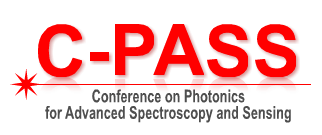